Основи   педагогічної   майстерності
Мета та завдання курсу Мета : полягає у створенні умов для накопичення дос­віду оптимального поєднання базової освіти з навчанням майстерності спілкування, формуванні практичних умінь і навичок майстерності викладання, педагогічної культури та ерудиції.   Завдання курсу:вивчення засад педагогічної майстерності  - теорії педагогічної культури, прийомів педагогічної техніки, критеріїв компетентності та професіоналізму, основ педагогічної взаємодії (етики педагогічної діяльності і мовлення, специфіки управління навчально-виховним процесом). удосконалення педагогічних здібностей студентів;  удосконалення вмінь пошуку й формулювання мотиваційних засад вивчення фахової проблематики.
Показники майстерності вчителя
уміння активізувати учнів;
 розвиток їхніх здібностей, самостійності, допитливості;
 вміння ефективно здійснювати виховну роботу учнів засобами змісту навчального предмета;
 формування високої моральності, патріотизму, працелюбства, самостійності учнів.
Підґрунтям майстерності вчителя є знання навчального предмета та                     технологій його викладання.
Майстер – це вчитель, який досконало володіє сучасними технологіями навчання.
Учитель-майстер не нав'язує знання, а знаходить шлях до позитивних емоцій у процесі навчання.
Для вчителя-майстра важливо не лише «що?» викладати, але й те, «як?» викладати предмет?
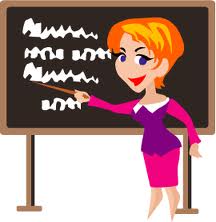 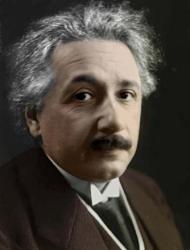 Правильно навчає той, хто навчає цікаво.                   А. Ейнштейн
Максимум самостійної навчально-пізнавальної діяльності учнів
Мотивуюча та регулююча діяльність вчителя
Максимум основної ключової інформації
Яким повинен бути вчитель :
Бути толерантним і чуйним.                                                                                                                                                                                                                                                                                                                                                                                                                                                                                                                                                                                                                                                                                                                                                                                                                                                                                                                                                                                                                                                                                                                                                                                                                                                                                                                                                                                                                                      
Знатися на особливостях психології обдарованих дітей, відчувати їх потреби та інтереси.
Мати високий рівень інтелектуального розвитку.
Мати широке коло інтересів.
Бути готовим до виконання різноманітних обов'язків, пов'язаних з особливостями навчання обдарованих дітей.
Володіти почуттям гумору(але не висміювання)
Бути жвавим та активним.
Виявляти гнучкість, бути готовим до перегляду власних поглядів і до постійного самовдосконалення.
Мати творчий, можливо, нетрадиційний особистий світогляд.
Володіти емоційною стабільністю.
Уміти переконувати.
Мати схильність до самоаналізу.
працездатність
відповідальність
дисциплінованість
Професійні 
якості 
педагога:
організованість
наполегливість
систематичне і планомірне підвищення 
свого професійного рівня
уміння поставити мету, вибрати шляхи 
її досягнення
Вивчення передового досвіду-шлях до формування майстерності
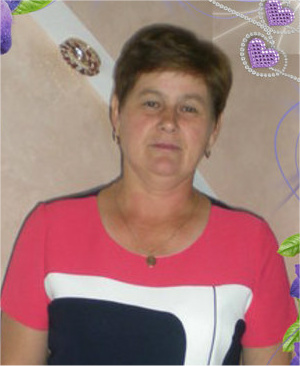 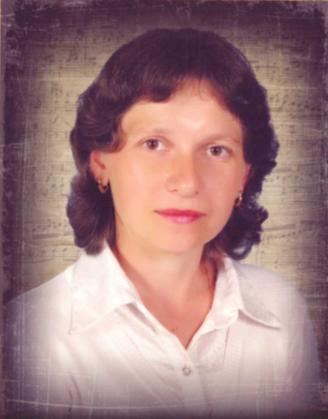 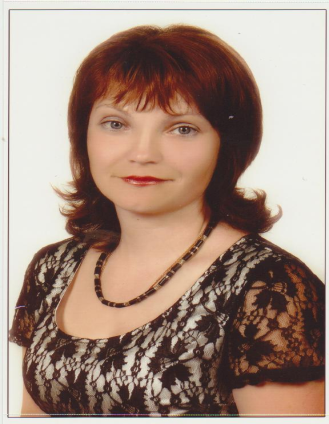 лауреат конкурсу “Учитель року ”
лауреат конкурсу “Учитель року ”
дипломант конкурсу “Учитель року ”
Тренінг “Я- Лідер”
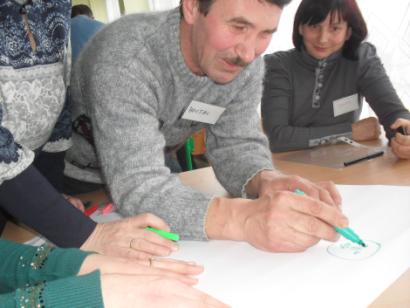 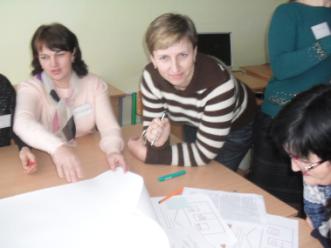 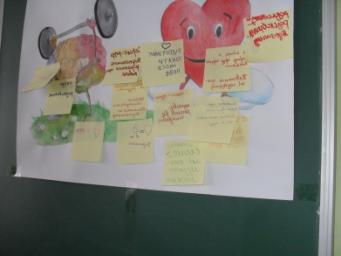 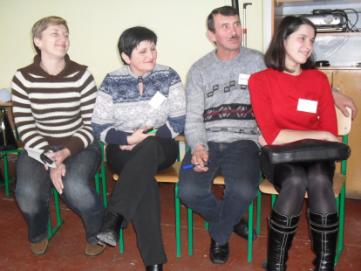 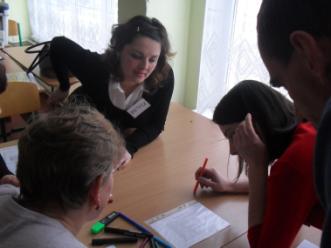 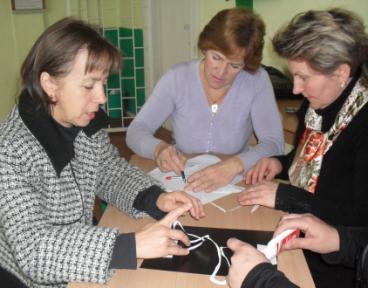 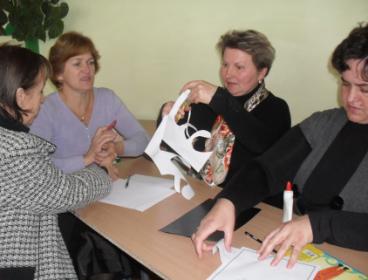 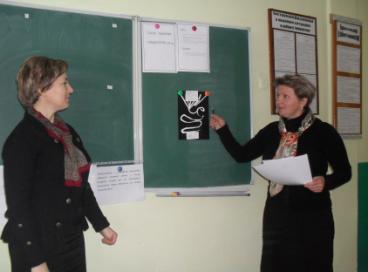 Семінар-практикум
Педагогічна виставка 
”З досвіду роботи”
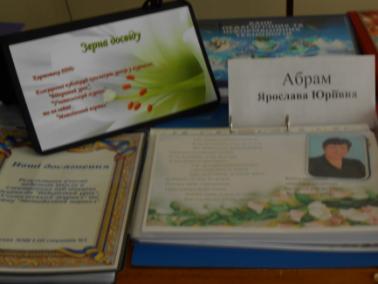 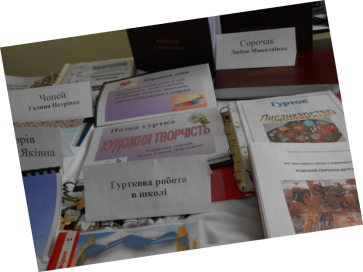 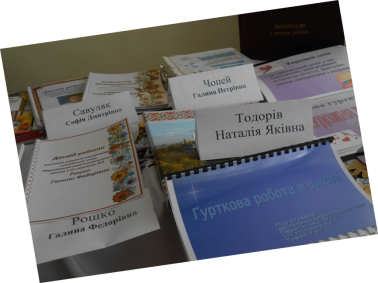 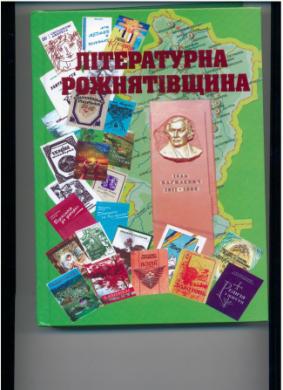 Творчі доробки
 вчителів школи
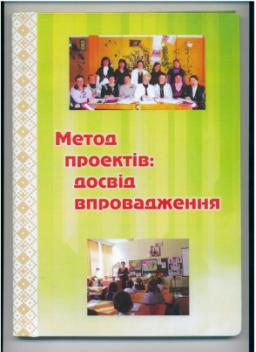 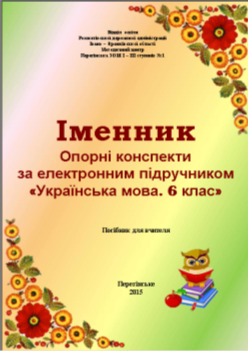 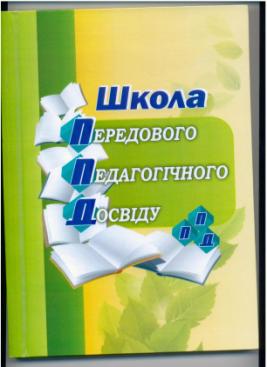 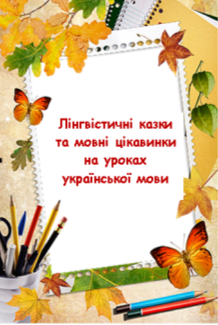 Якщо ви володієте знанням, 
дайте іншим запалити
 від нього свої світильники.
Т. Фуллер